Капустник в гостях у ребят
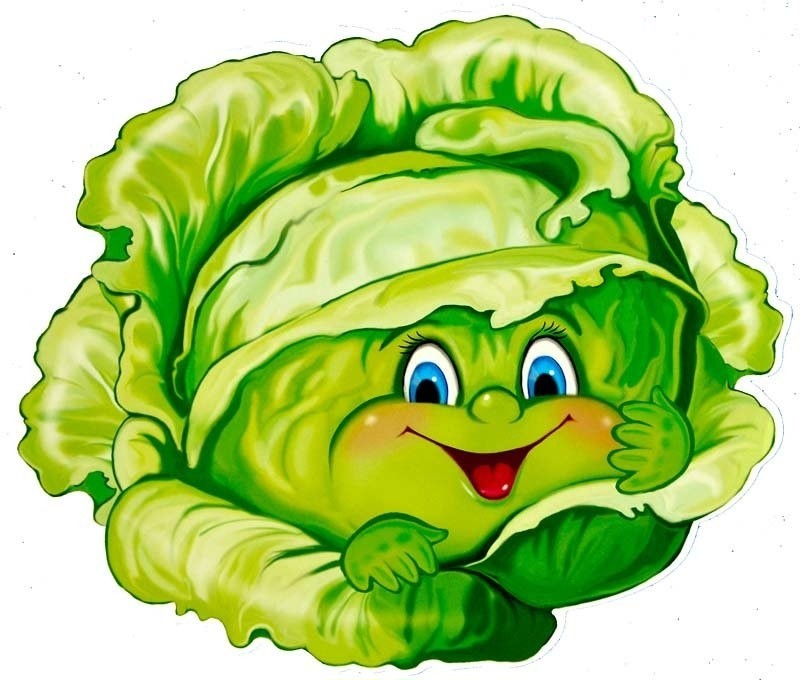 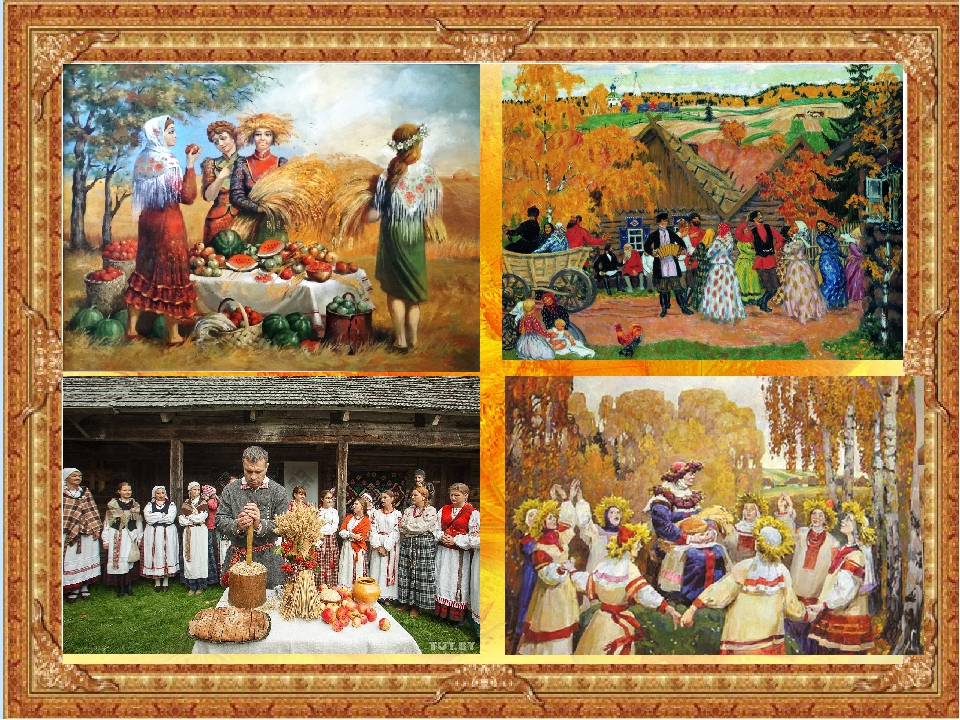 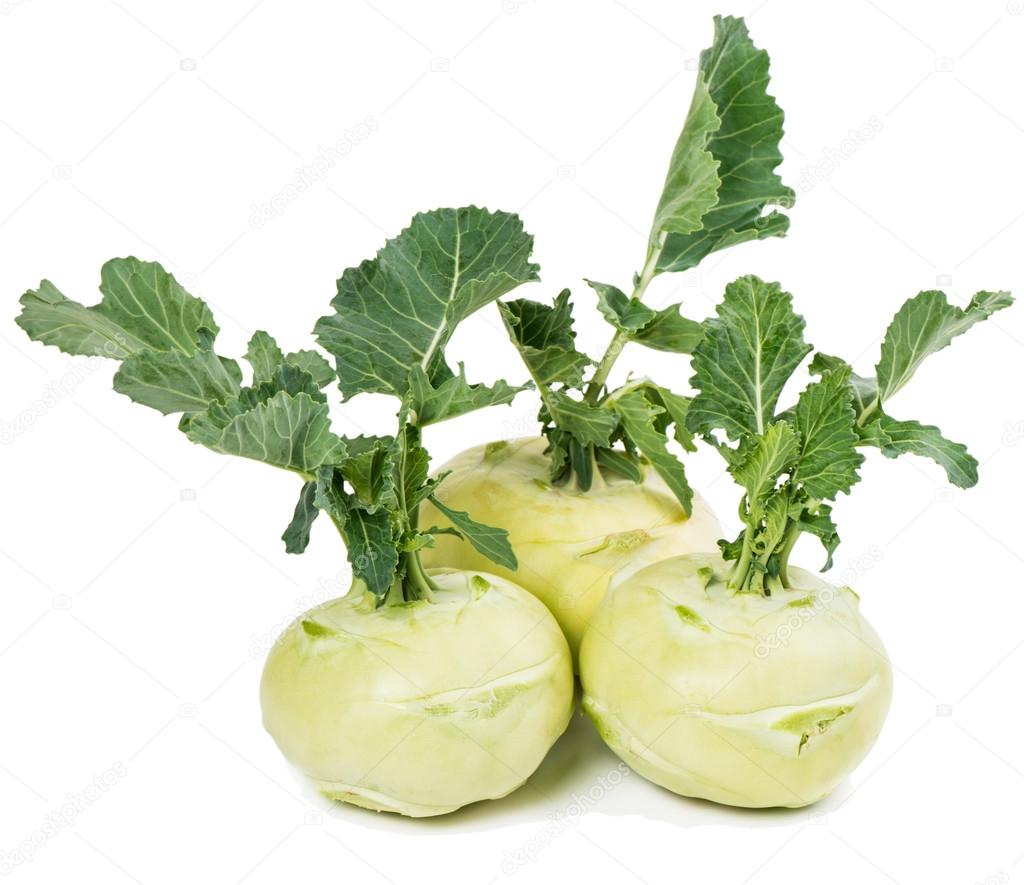 кольраби
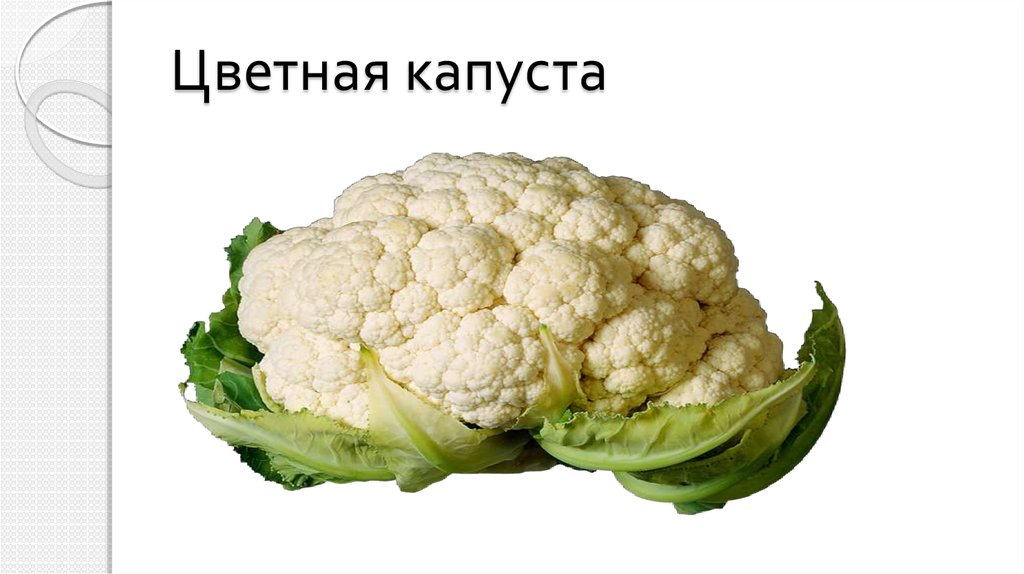 цветная
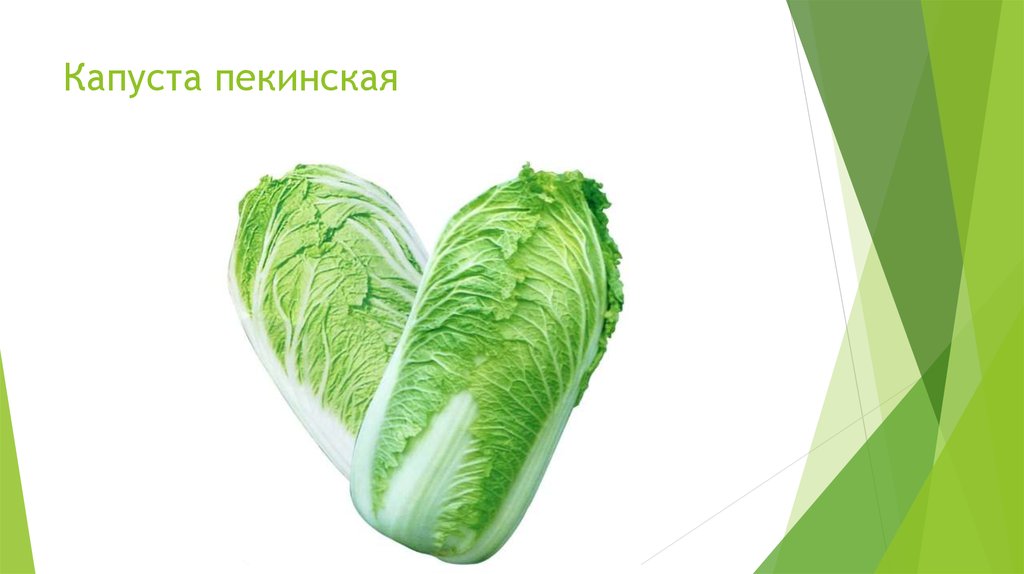 пекинская
Барыня - капуста
Капустный хоровод
Русская народная игра 
«Колышки»
Игра 
«Капуста в колпаке»
Игра – эстафета 
«Голубцы»
Игра «Капуста»